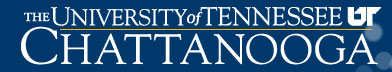 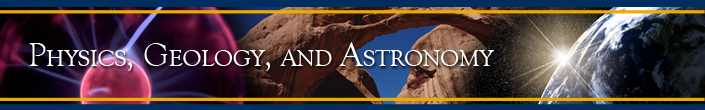 Characterizing the Hadronic Weak Interaction with the n-3He Experiment at the Spallation Neutron Source
Josh Hamblen
University of Tennessee-Chattanooga
For the n-3He Collaboration
Motivation
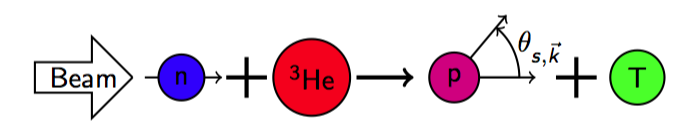 Reaction of Interest: 
Our goal is to measure the parity violating (PV) asymmetry, Ap, between the spin of the incident cold neutron and the momentum direction of the resultant proton
PV is a clear signature of the weak force between nucleons in a reaction dominated by the strong force
We aim to measure the asymmetry to a precision of 1.6 x 10-8
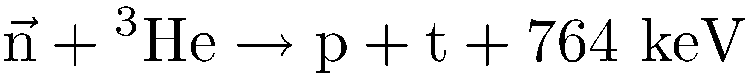 Theory
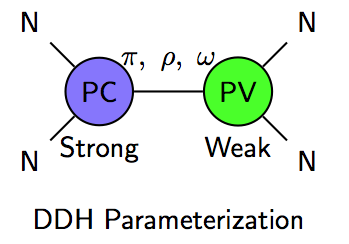 We can characterize the weak force in nuclear reactions

The hadronic weak interaction has been expressed as a parameterization of coupling constants involving π, ρ, ω exchange

Experimental asymmetry measurement will help constrain models.
Desplanques, Donoghue, Holstein, Annals of Physics (1980) 124
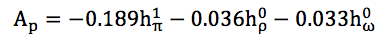 Viviani et al, PRC 82 (2010), 044001
Theoretical calculation:
Ap  ≈ (-9.4-2.5) x 10-8
Experimental Setup
FnPB cold
neutron guide
10 Gauss
solenoid
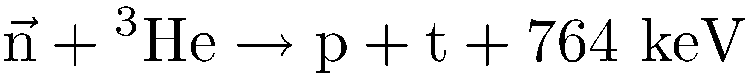 Super-mirror 
polarizer
3He Beam
Monitor
RF spinrotator
3He target /
ion chamber
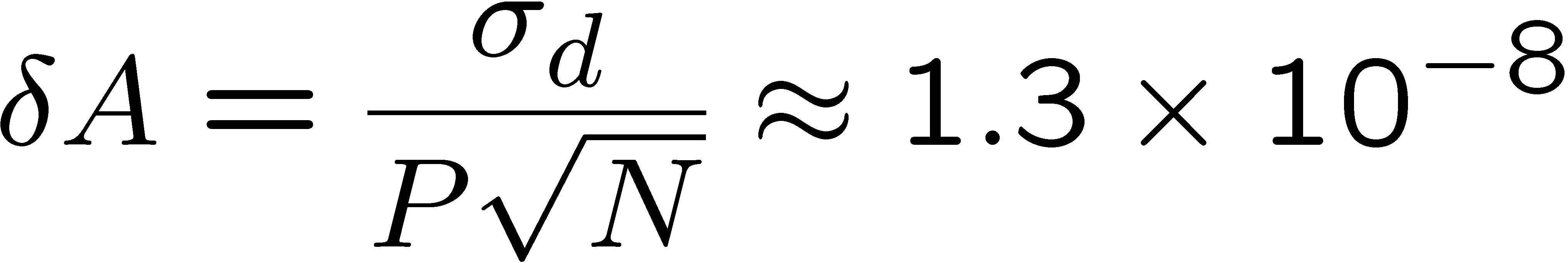 = 1.6 x 10-8
FNPB
n-3He
FNPB: Fundamental Neutron Physics Beamline at Spallation Neutron Source; produces cold polarized neutrons
RF spin flipper – negligible spin-dependence of neutron velocity
3He ion chamber – serves as both target and detector
Estimated statistical uncertainty assuming: N = 1.5x1010 n/s (neutron flux for 1 beam cycle) P = 96.2% (neutron polarization)σd = 6 (error dilution due to detector inefficiencies)
The Spallation Neutron Source at Oak Ridge National Laboratory
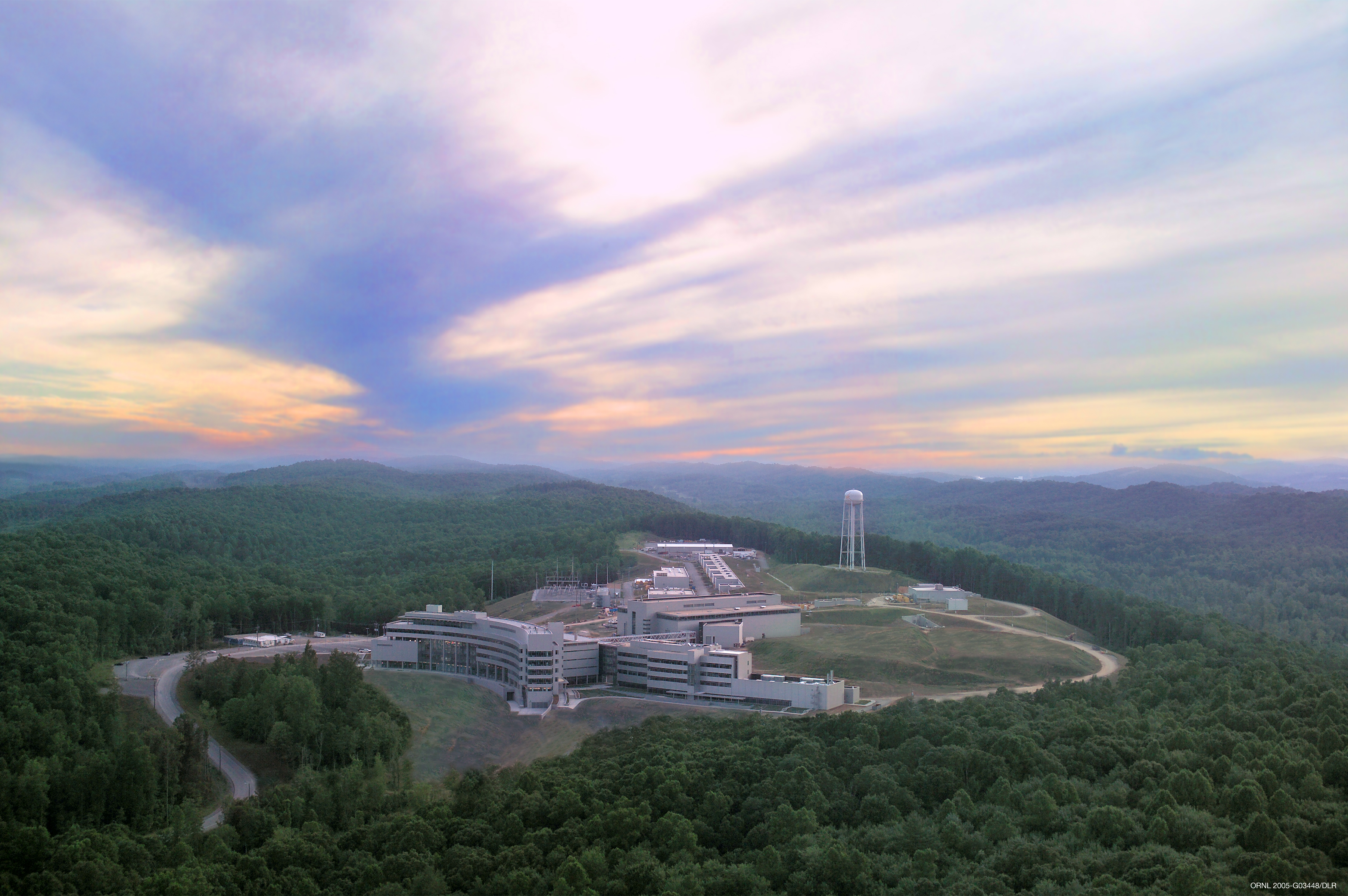 Commissioned in 2006
Most powerful pulsed spallation neutron source in the world
Design capability: 1.4 MW at 60 Hz pulse rate
17 beamlines in use 
Many different fields of research
      (materials research, biology, nanotechnology, fundamental physics, …)
n3He will be located at the Fundamental Neutron Physics Beamline
20K liquid hydrogen moderator produces cold neutrons
Current Setup at FNPB: The NPDGamma Experiment
Studying the reaction: n + p  d + 
Running ends in June
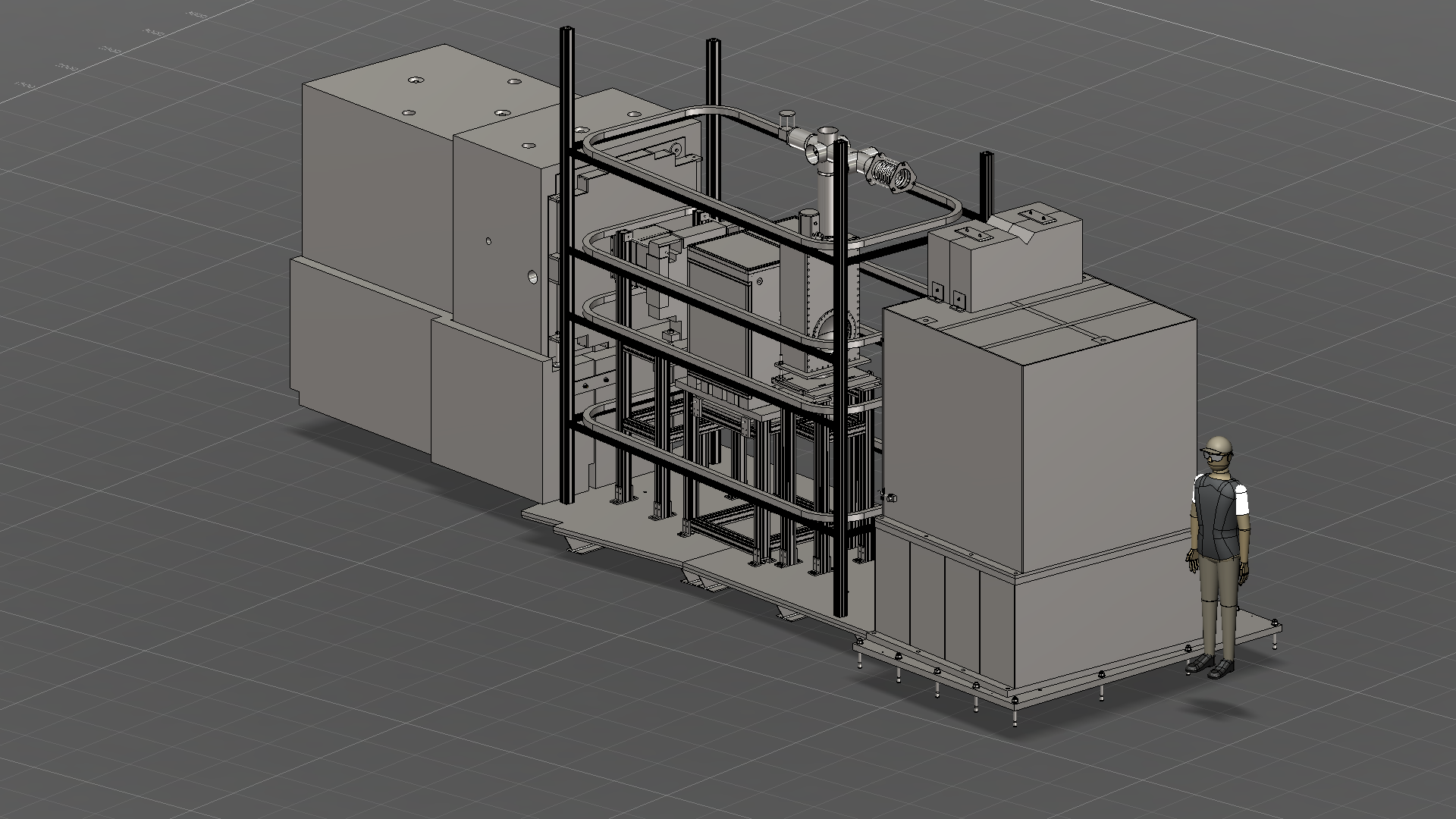 n3He at FNPB
n3He will be installed in summer 2014 at the conclusion of NPDGamma
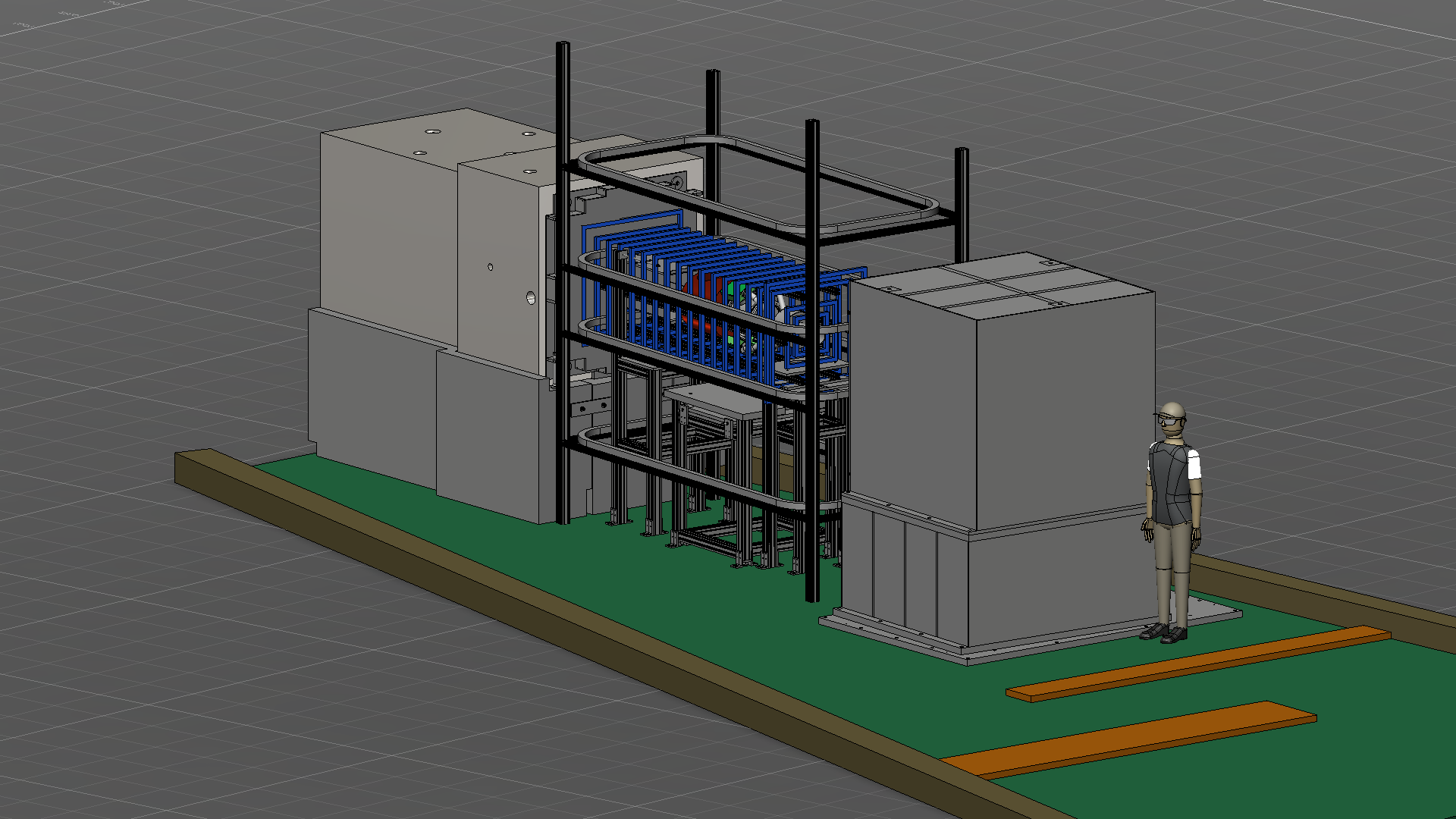 Top View of n3He
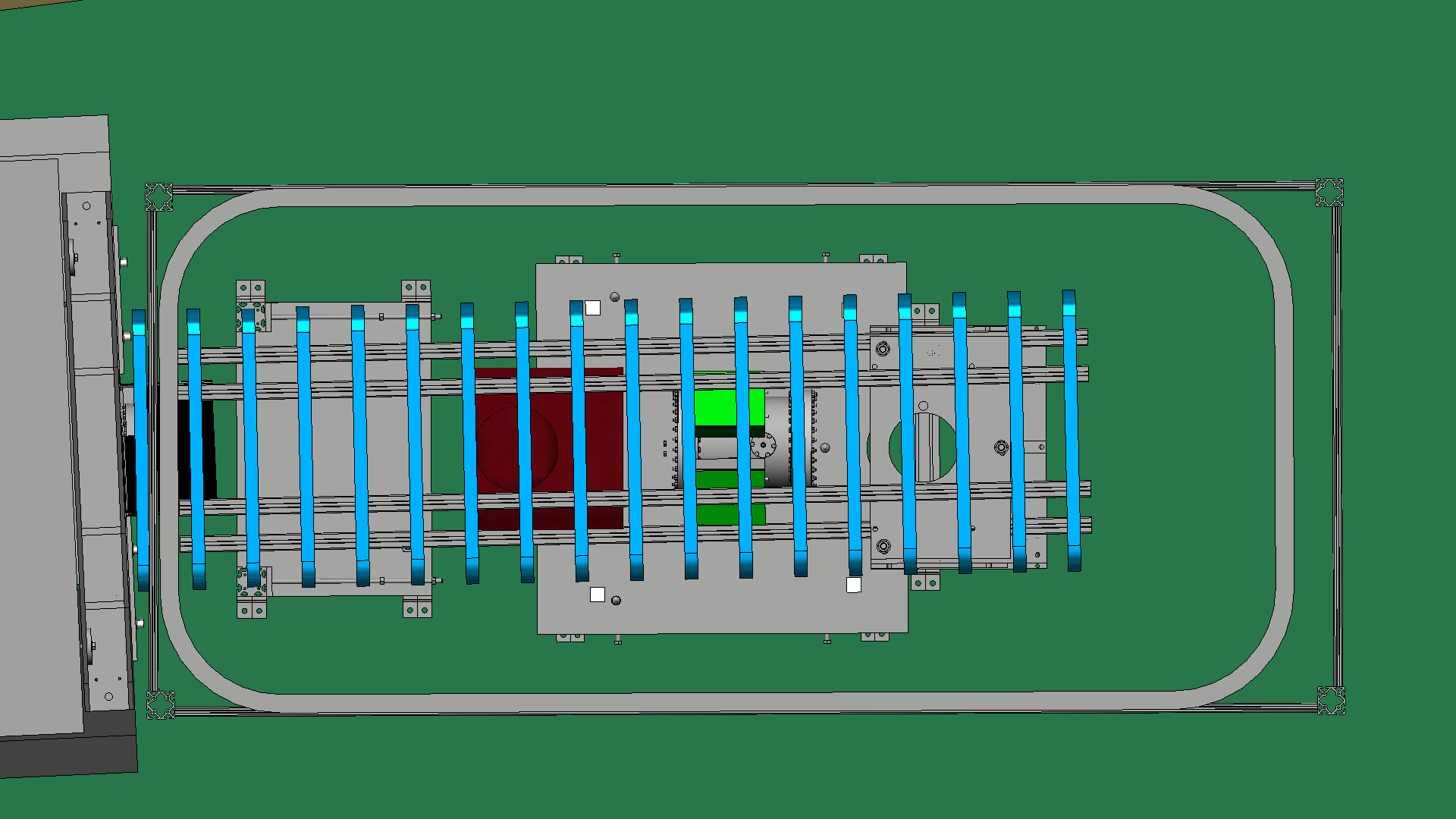 Holding Field
n3He Schematic
Rotates spin to longitudinal direction
Transverse RF Spin Rotator
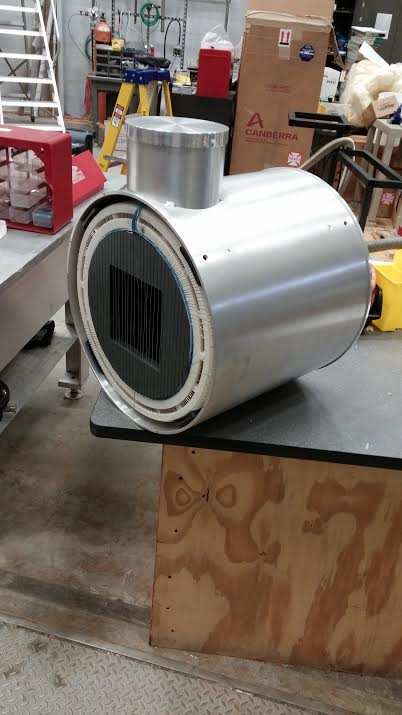 The neutrons enter the experiment with a transverse polarization.
RFSF rotates them to either along or against the neutron momentum direction.
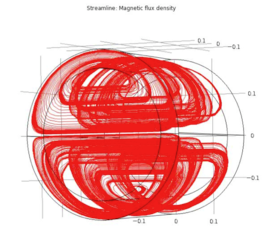 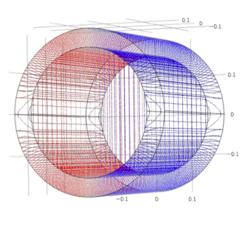 RFSR
n3He Schematic
3He Chamber
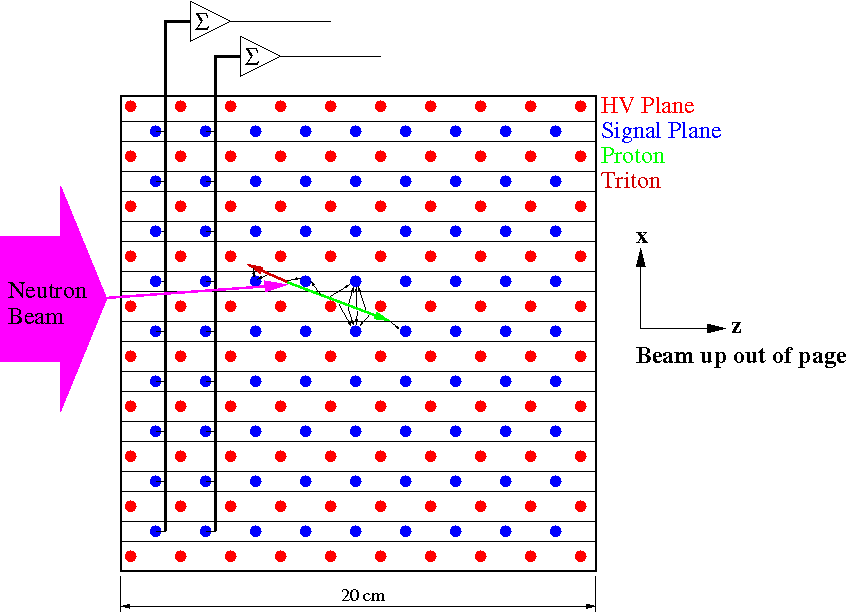 To be filled with 3He at 1 atm
17 HV Frames with 8 wires
16 Signal Frames with 9 wires
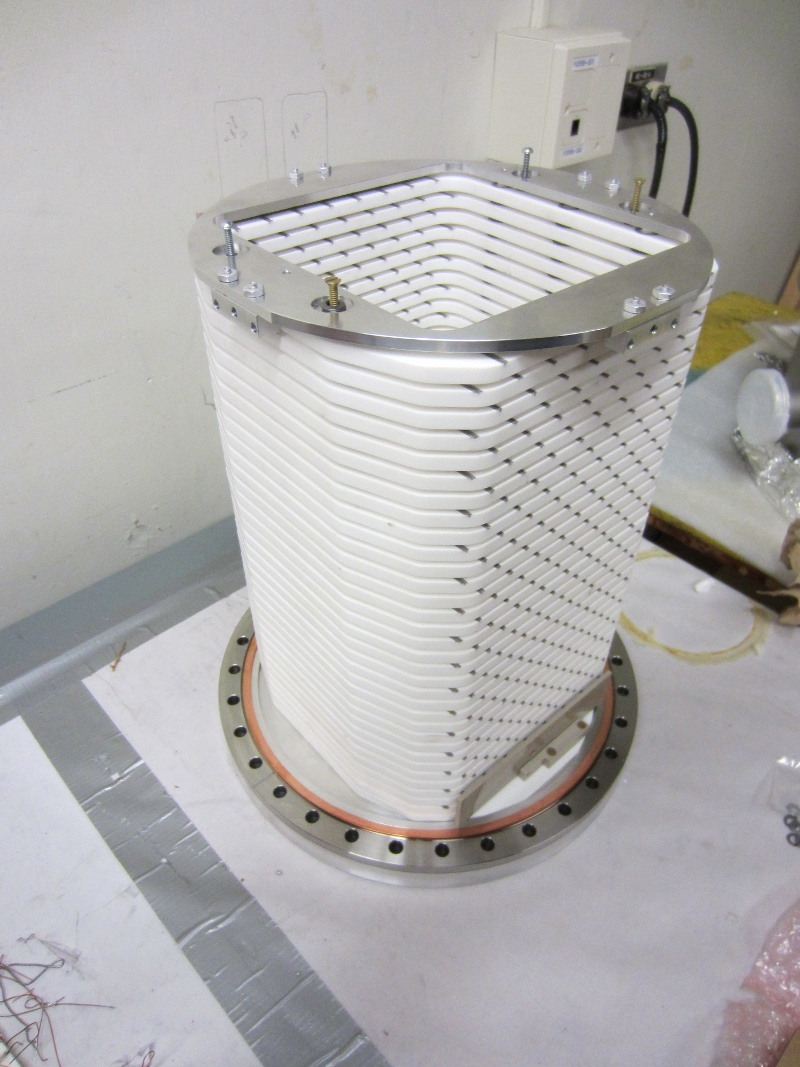 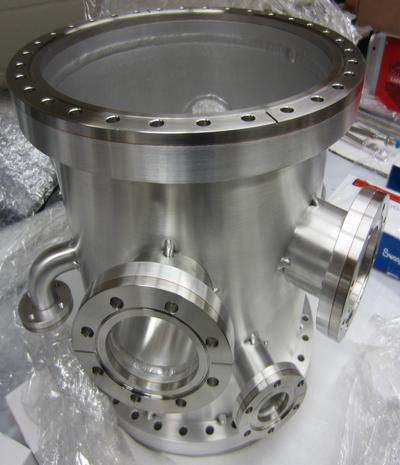 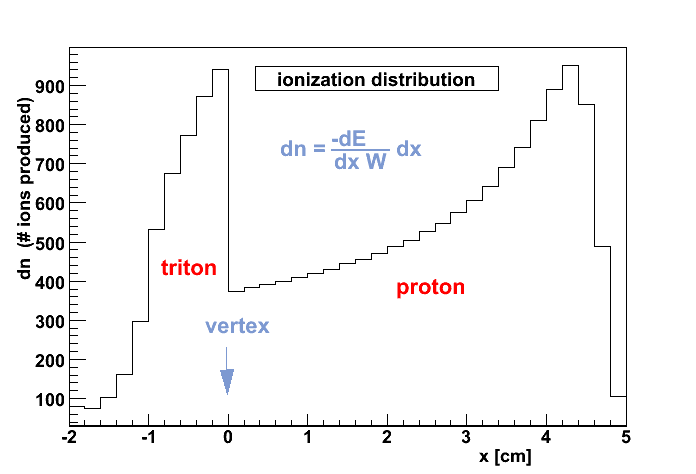 Chamber
n3He Schematic
Alignment of Subsystems
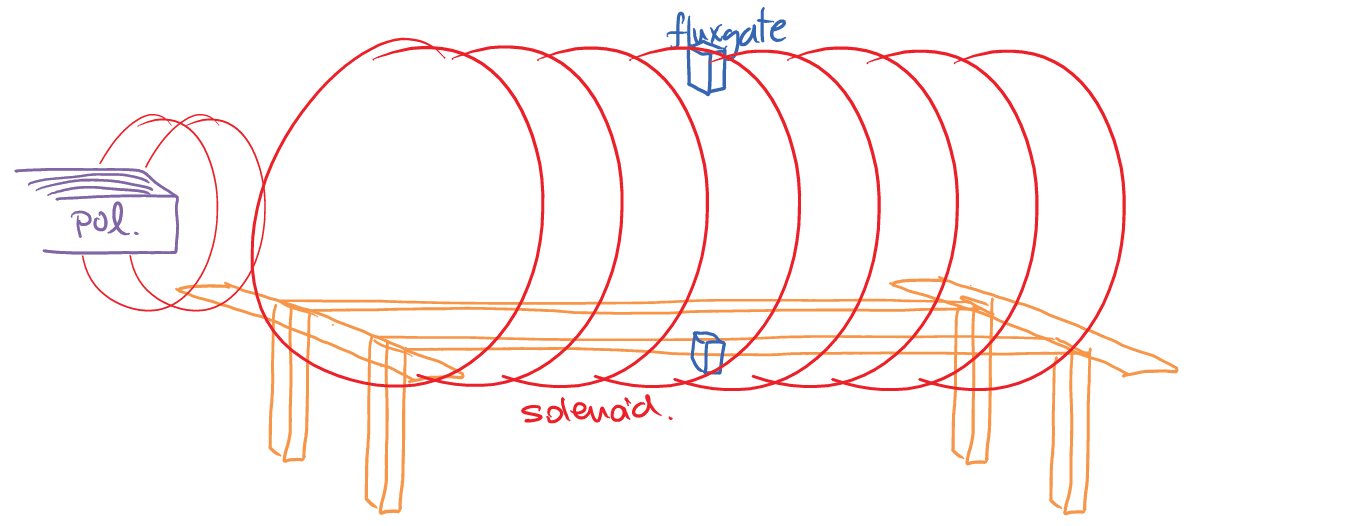 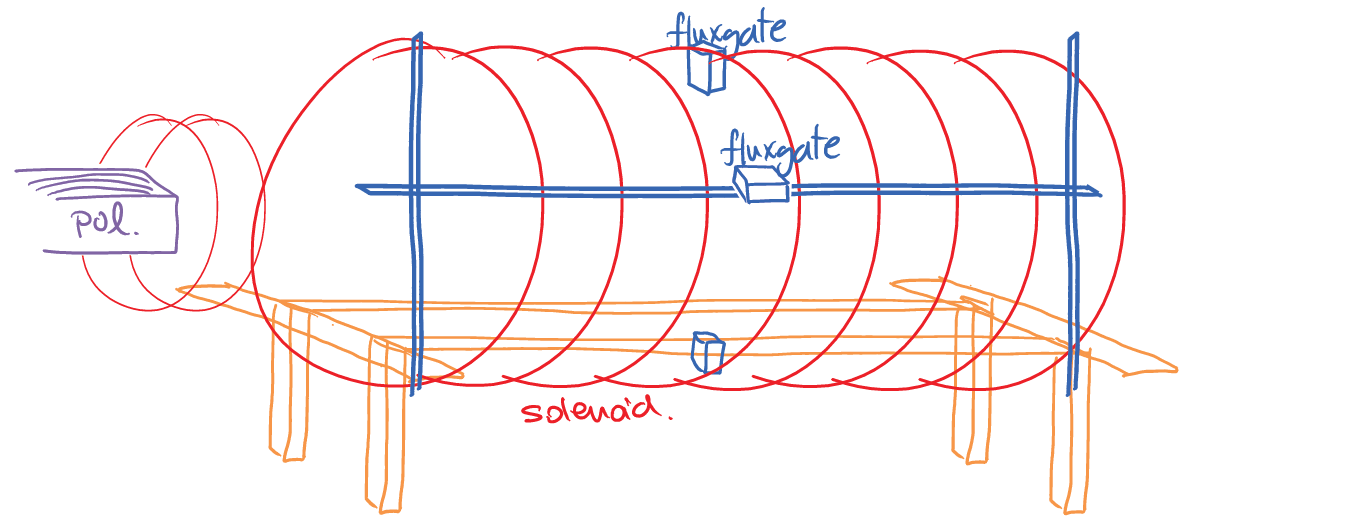 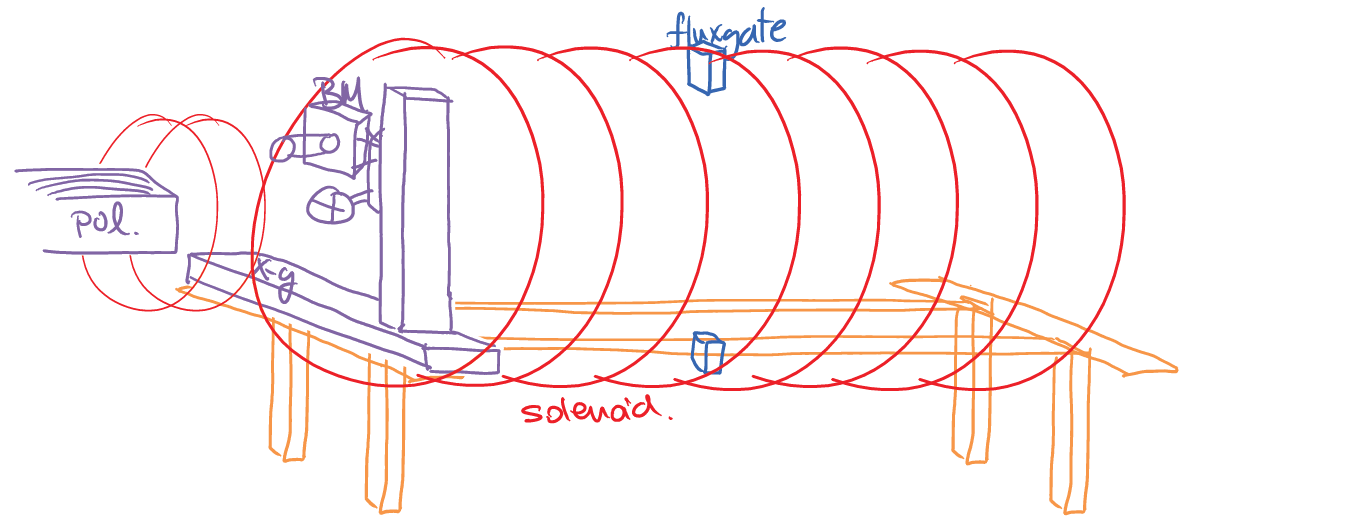 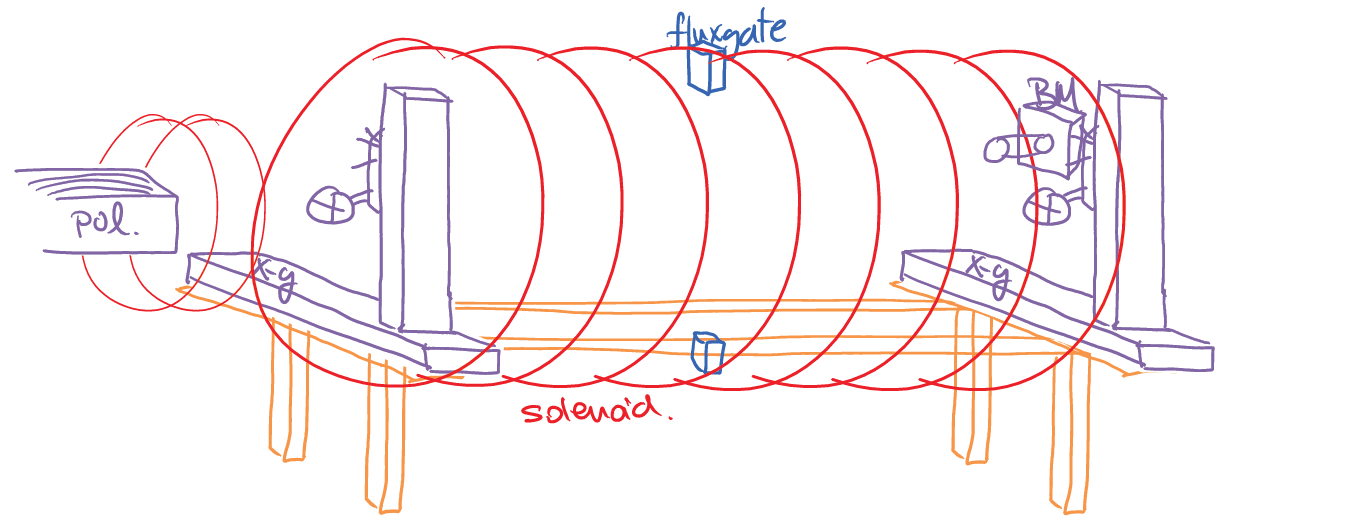 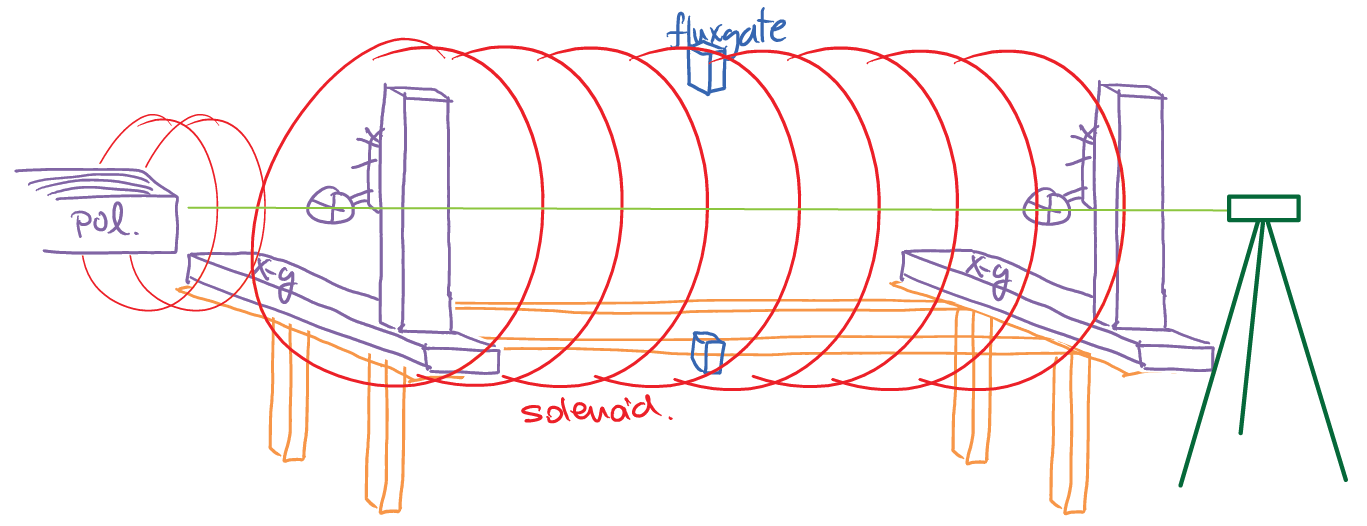 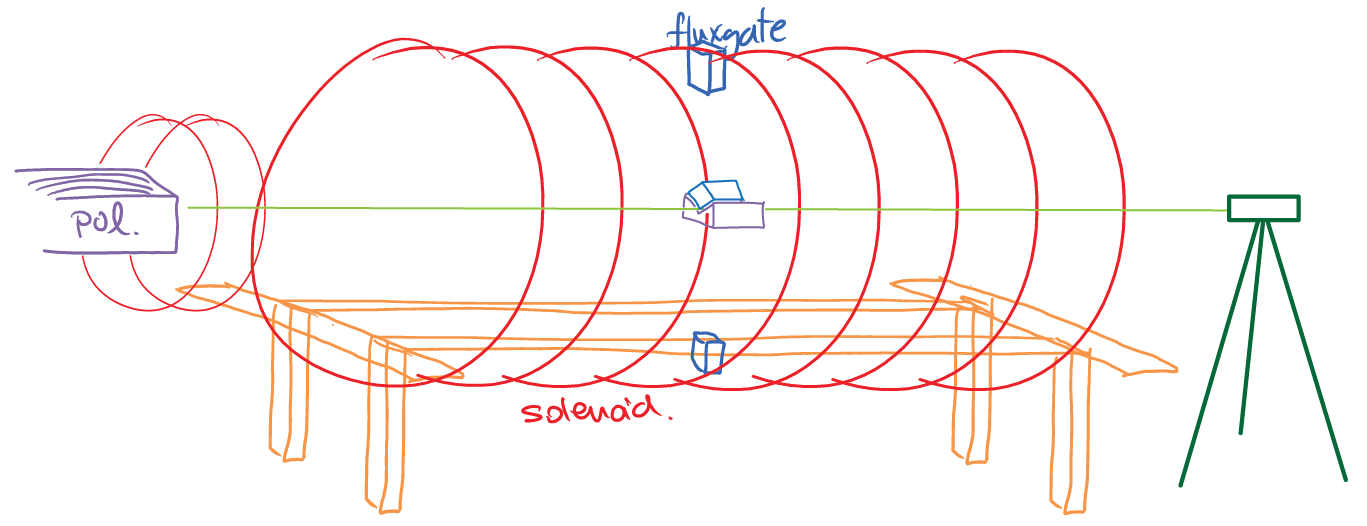 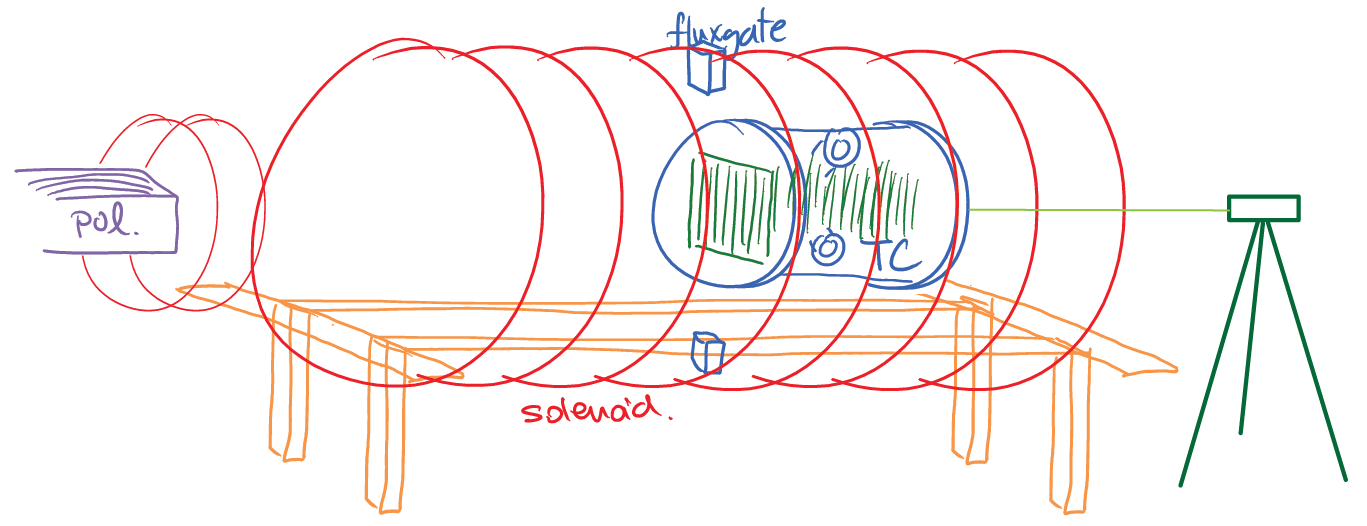 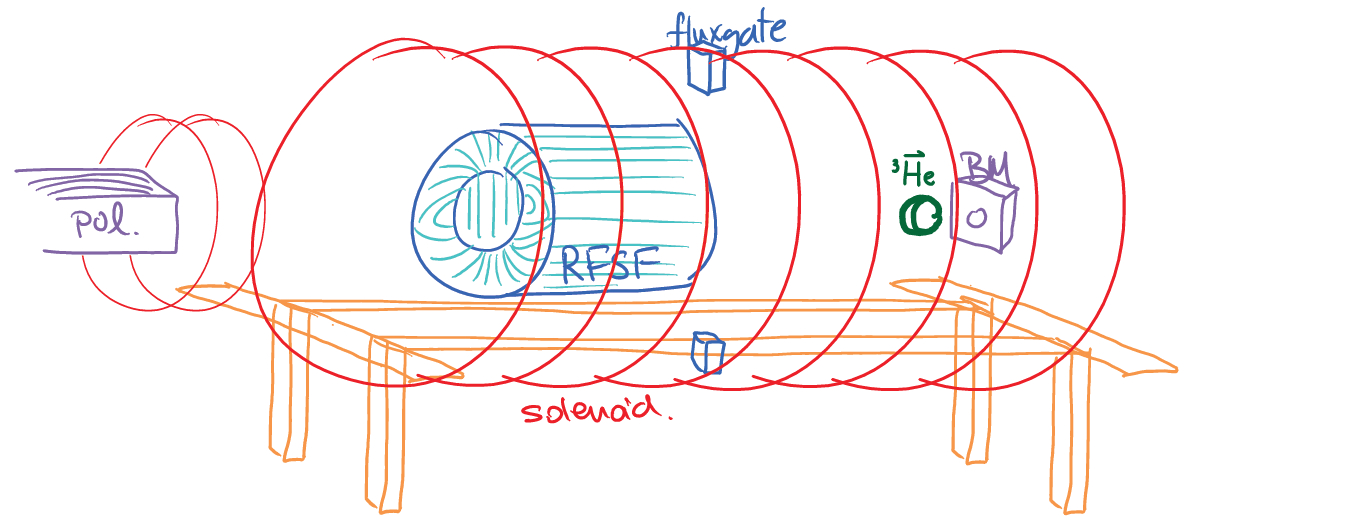 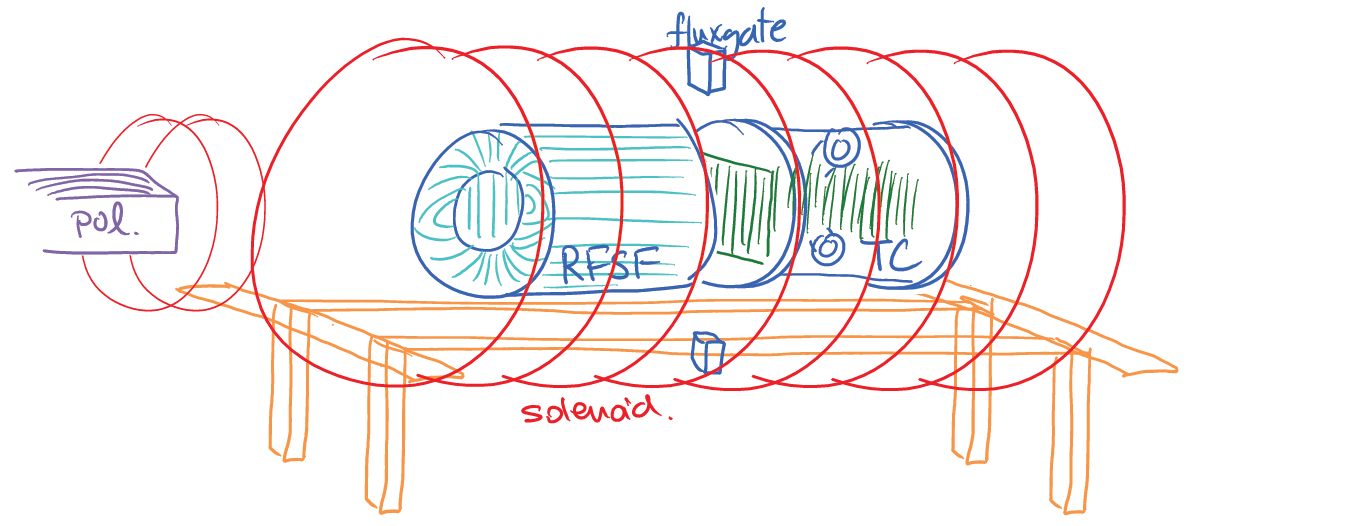 Minimizes systematic uncertainties due to detector asymmetries transverse to beam direction.
Feasible to align field, beam, and chamber to within 10 mrad.
Scan beam profile upstreamand transfer centroid to crosshairs
Scan beam profile downstream
Align theodolite to crosshairs
Align B-field to theodolite
Field map in RFSR/Target region
Align the position / angle of target with theodolite / autocollimator
Tune RFSR / measure polarization
Measure physics asymmetry
The n3He Collaboration
Spokespersons: 
D. Bowman, M. Gericke, C. Crawford

Local Project Manager: S. Penttila

Project Engineer: Jack Thomison

Work Subpackage Leaders:
  G. Greene 	Neutronics
  L.  Barrón  	Solenoid
  C. Crawford	Spin rotator
  M. Gericke 	Target / detector
  D. Bowman	Preamplifiers
  C. Crawford	Data acquisition
  N. Fomin		Online analysis
  J. Hamblen	Integration
  D. Bowman	Commissioning
Status and Schedule
Construction of subsystems is being completed
Preassembly in staging area near beamline will begin in May while NPDGamma completes running.
NPDGamma removed from beamline at the end of June
Installation of n3He: 	July-August
Alignment:				September-October
Commissioning: 		October-November
Data Collection:		Dec 2014 through Dec 2015